Supplementi BJT
Le slides seguenti sono solamente un supporto al testo, e non una dispensa autonoma.
Sono soprattutto orientati a chiarire alcuni passaggi non completamente sviluppati nel libro.
Concentrazione minoritari in base
-xE
0
W
xC
Densità di corrente Jp
Concentrazione minoritari in collettore
Concentrazione minoritari in emettitore
Densità di corrente
Correnti di elettroni
Correnti di lacune
Correnti totali
Correnti totali
Correnti totali (Ebers-Moll)
Modi di Funzionamento e polarizzazione delle giunzioni
Coefficienti 
per il modo attivo
Ebers-Moll
Nel modo attivo:
Fattore di amplificazione
in base comune
Fattore di amplificazione
in emettitore comune
Ebers-Moll
Nel modo inverso:
Ebers-Moll
A collettore aperto (IC=0):
per cui:
e questo dà IF0
A collettore aperto e con VEB<0
È la corrente di saturazione della sola giunzione EB
Ebers-Moll
A emettitore aperto (IE=0):
per cui:
e questo dà IR0
A emettitore aperto e con VCB<0
È la corrente di saturazione della sola giunzione CB
Risposte dinamiche
Amplificazione :
Modello per i piccoli segnali
Conduttanza di entrata gEB
Transconduttanza gm
Frequenza di taglio
Commutazione :
Impedenza stato off
Impedenza stato on
Tempo di commutazione
Amplificazione :
Modello per i piccoli segnali
Conduttanza di entrata gEB
Transconduttanza gm
Frequenza di taglio
Piccoli segnali
Approssimazioni 
del Modo attivo
Transconduttanza
Modello  pag.164
Conduttanza di entrata
Frequenza di taglio
Amplificazione DC
BASE COMUNE
fT in base comune
Amplificazione DC
EMETTITORE COMUNE
fT in emettirore  comune
Figura pag. 165
Commutazione :
Impedenza stato off
Impedenza stato on
Tempo di commutazione
Impedenza dello stato off
Off= interdizione
Ricordando da Ebers-Moll il legame con IE0 e IC0
IC
Una buona Roff ha valori alti.
Piccole correnti di saturazione
per BE e CE
p
RL
n
-
IB
VCC
RS
+
P+
IE
Formula 4.81
Impedenza dello stato on
≈
On=Saturazione
Ricordando da Ebers-Moll
il legame con IE0 e IC0
Ricordando da Ebers-Moll
il legame con IE0 e IC0
Usiamo ora VEB e VCB per ricostruire VEC
Impedenza dello stato on
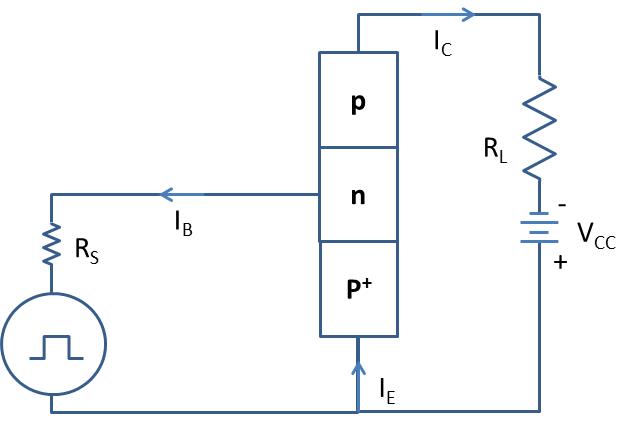 Esprimiamo le correnti in termini 
di corrente di ingresso IB e corrente di uscita IC
Una buona Ron ha valori bassi.
Alte correnti IC
Formula 4.82
Retta di carico
VEC
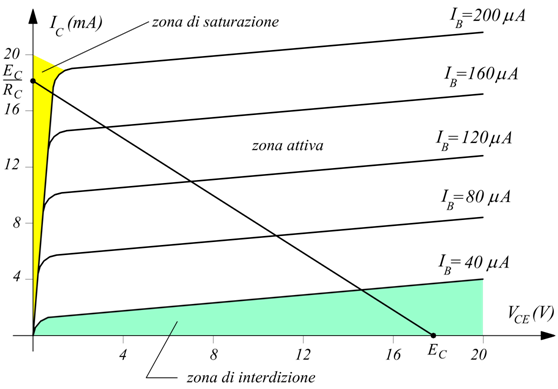 IC
p
RL
n
Retta di carico
-
IB
VCC
RS
+
P+
La retta di carico dice che passando 
dalla interdizione (bassa Ic alta impedenza)
alla saturazione (alta Ic bassa impedenza)
si transita attraverso la regione attiva
In bassa impedenza, la corrente è costante
IE
Tempo di commutazione
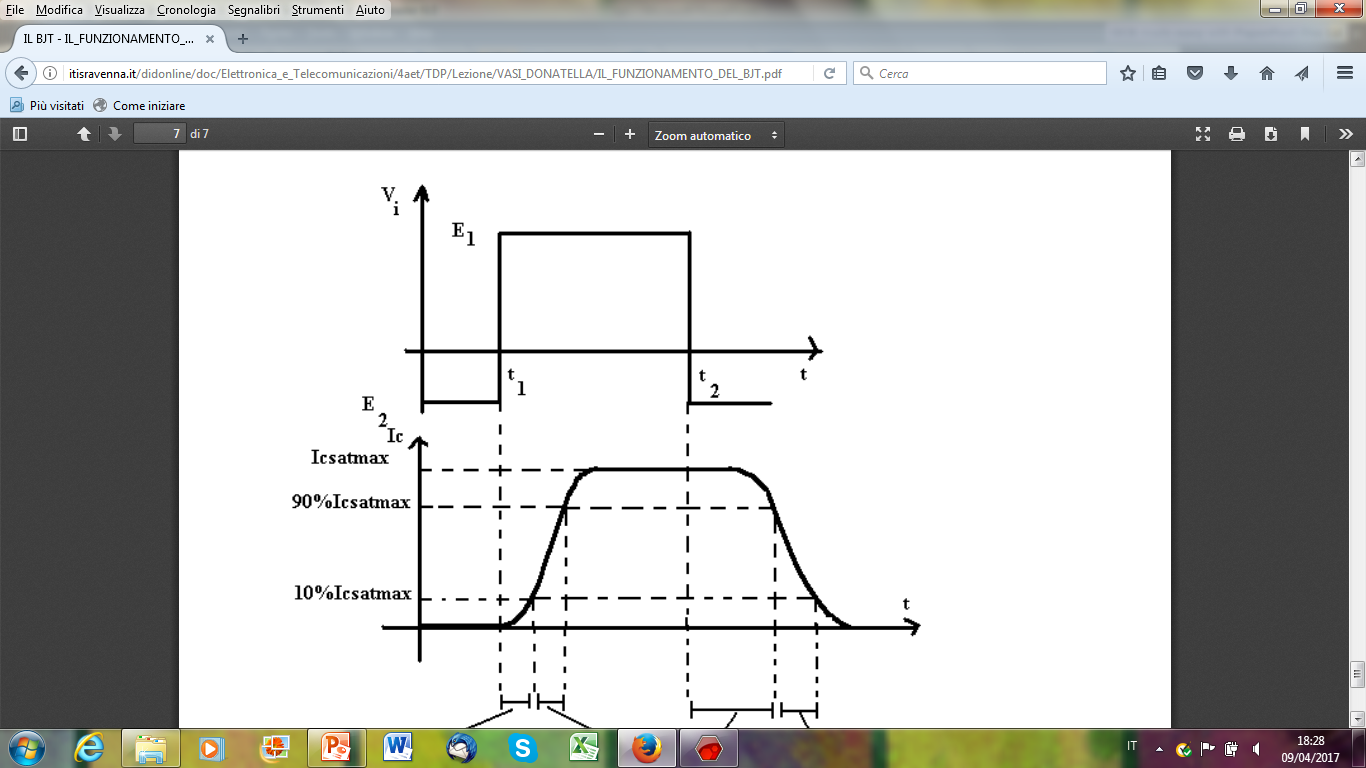 Input
Output
Tutto si gioca sull’accumulo e svuotamento di cariche in base
-xE
0
W
xC
Concentrazione minoritari in base
Base corta W<<Lp
Carica immagazzinata in base nel modo attivo
Essendo:
abbiamo:
Tempo di transito dei minoritari in base
Tempo di transito dei minoritari in base
(modo attivo)
Tempo di commutazione
Equazione del controllo di carica
L’equazione del controllo di carica 
è sempre valida
La relazione
si applica solo al transitorio attraverso la regione attiva
sia in apertura che in chiusura
iB
attiva
iB=IB
attiva
iB=0
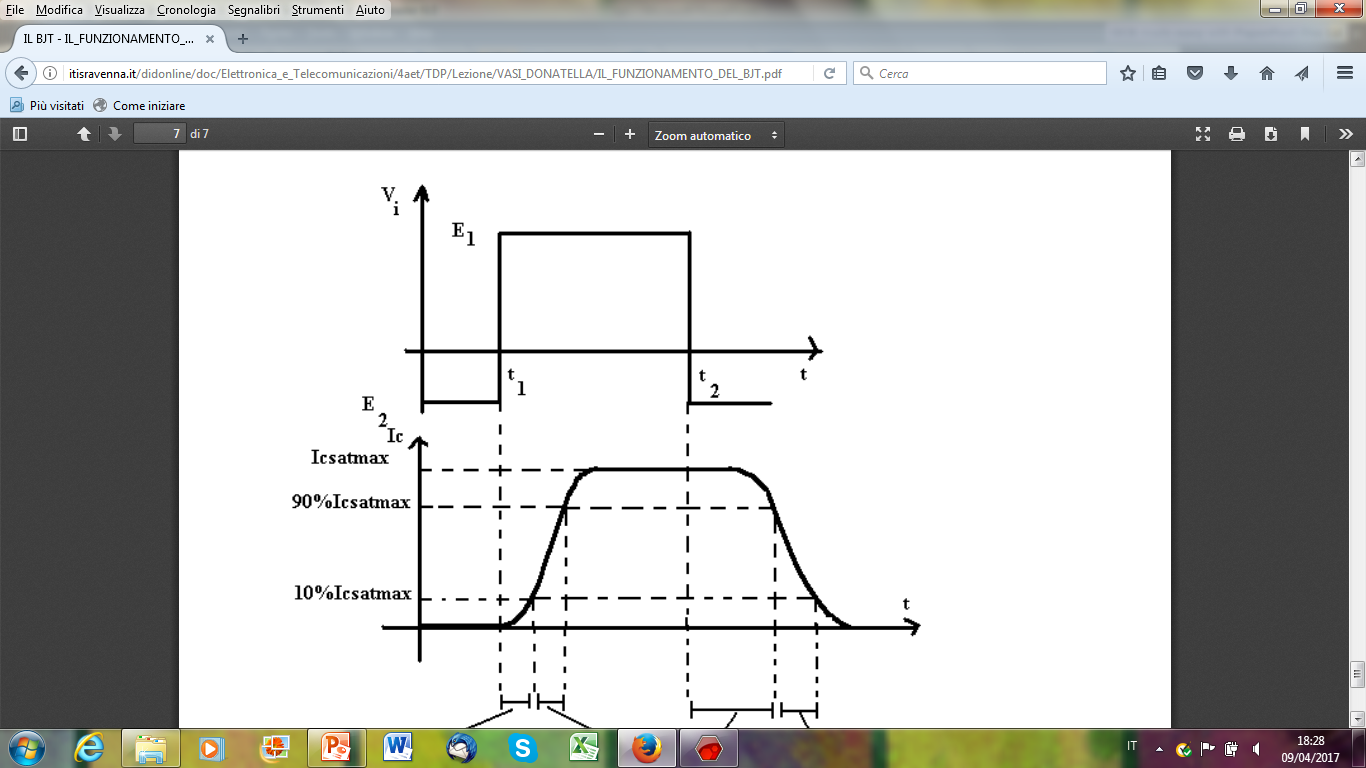 interdizione
interdizione
saturazione
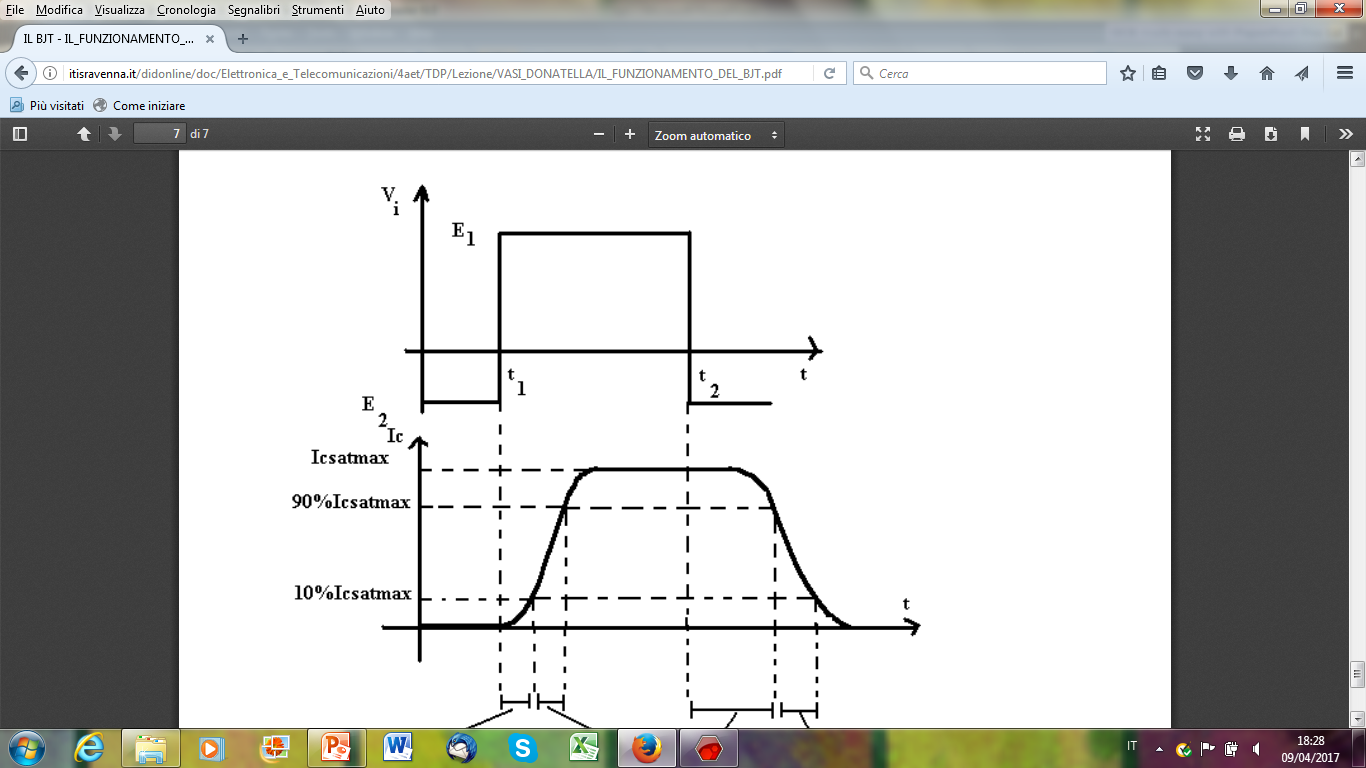 iB
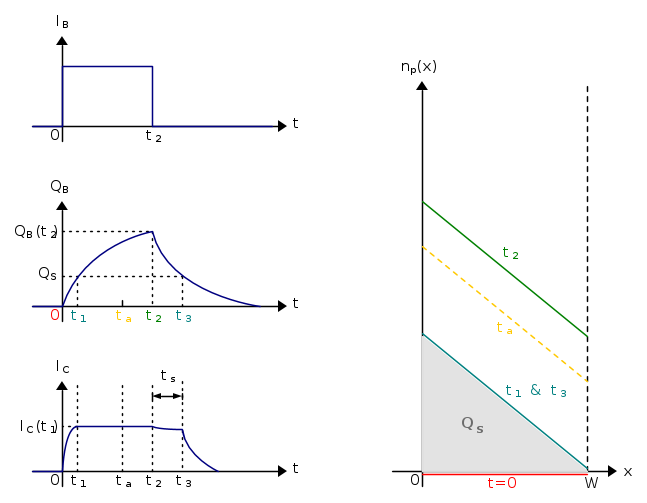 IB(VS)
IC
p
RL
n
-
IB
VCC
RS
+
P+
IE